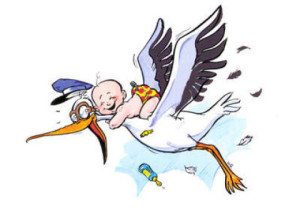 Тема: «Культурні традиції оформлення пологів»
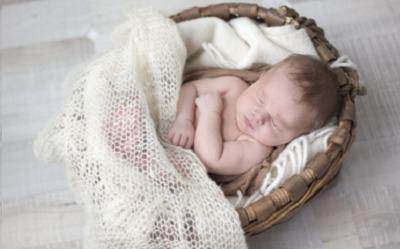 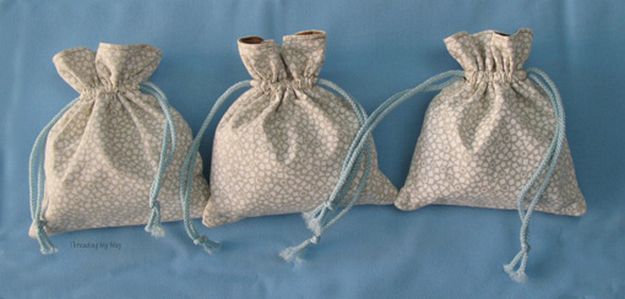 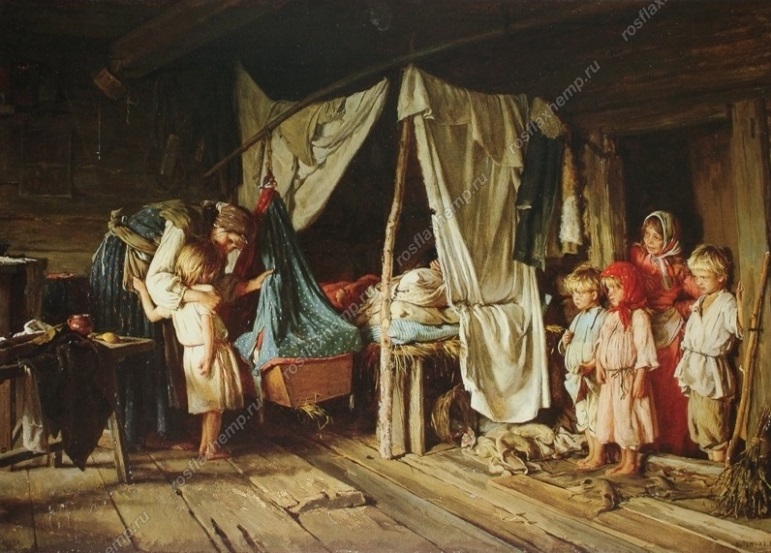 Символічним було обрізання та зав’язування пуповини. 

Пуповину хлопчика відсікалиножем на сокирі, щоб господарем був, майстром, а дівчинці – на гребені, щоб пряла багато, ткала. 

Зав’язування пуповини супроводжувалося побажанням дитині здоров’я, розуму, довгого і щасливого життя. „Зав’язую тобі щастя і здоров’я, і вік довгий, і розум добрий” – приказувала бабка. 

Пуповина зав’язувалася лляною чи конопляною пряжею –„матіркою”, „щоб у породіллі діти велися”, „щоб дитина плодовита росла”є Пуповину і послід звичайно закопували в землю під родюче дерево, але іноді шматочки висушеної пуповини або “сорочки”, в якій народилася дитина, використовували як оберіг або вірний засіб від безплідності.
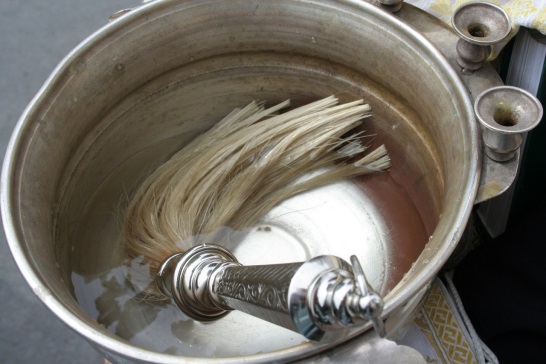 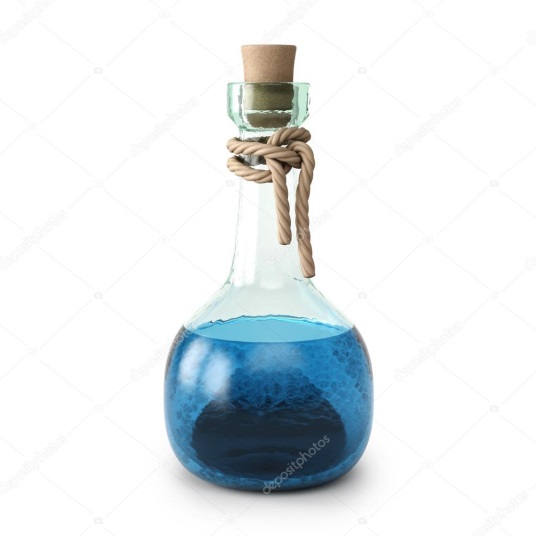 Звичай прилучення новонародженого до громади було одним з найважливіших подій родильної обрядовості, який нерідко поєднував декілька обрядових дій: ім’я наречення, хрестини та обмивання (зливання), хоча ці обряди могли виконуватися і окремо.
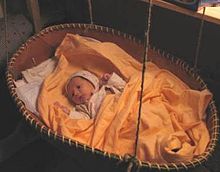 Хрестини були великою родинною урочистістю, і починалися із запрошення кумів. Куми приходять, одягнувшись у святковий одяг, і приносять із собою шматок хліба, бубликів та „крижмо”.
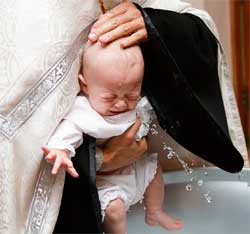 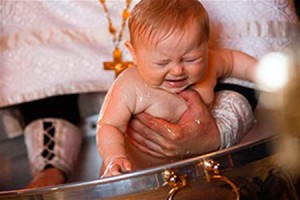 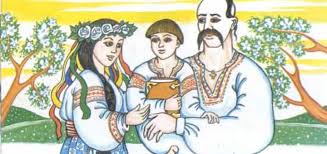 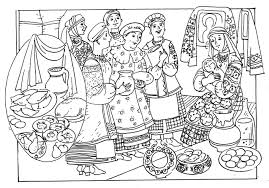 Дякую за увагу!